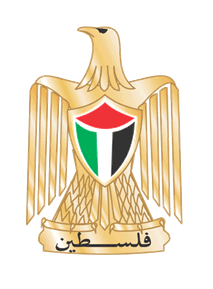 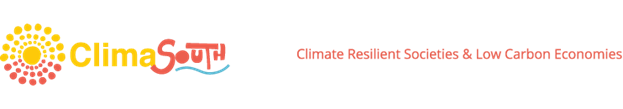 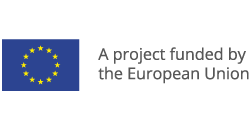 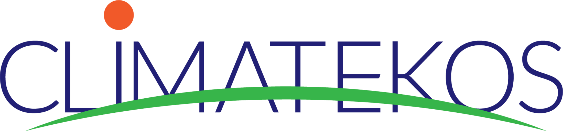 The Economics of Climate Change in the State of Palestine
National Workshop
Ramallah
13 February 2017
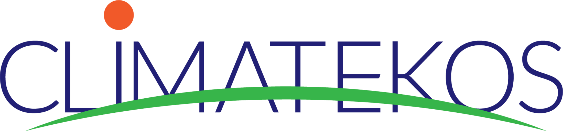 Objectives, scope, methodology & limitations of the studyRobert Tippmann (Climatekos) & Nedal Katbeh-Bader (EQA)
Objectives
Conduct a qualitative assessment of the economic impacts of CC in the State of Palestine in the agriculture, water and agri-food sectors
Analyze the state of play regarding the assessment of costs and benefits of adaptation options & identify data gaps and research needs
Formulate recommendations for further research/work on the economic impacts of CC and the assessment of adaptation costs and benefits
Scope
Sectors selected on the basis of their importance to the Palestinian economy and their vulnerability to CC:
Agriculture: significant contribution to GDP, exports, food security & employment; particularly sensitive to the effects of rising temperatures, reduced precipitation & extreme events.
Water: already under significant pressure; CC impacts on water resources will have knock-on implications on a range of other sectors.
Agri-food & food security: CC affects the supply of agricultural inputs & other stages of the value chain.
Methodology
Desk-based review of information on CC impacts in Palestine and the region
In-country assistance: liaising with relevant organisations
Review of the state of play regarding the assessment of costs & benefits of NAP adaptation measures (in relation to agriculture, water & the food sector)
Questionnaire to MoA and PWA (survey)
Identification of gaps and needs for a full-fledged CBA
Options moving forwards & recommendations
Limitations
Paucity of data with regard to climate change projections and impacts in Palestine
Very little information specific to Palestine on the economic impacts of CC on the three sectors considered (especially quantitative/monetary data)
More information on the costs and benefits of adaptation measures needed
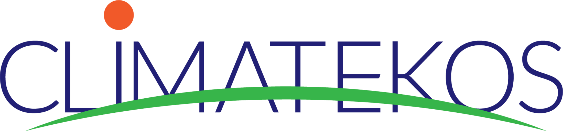 Climate change impact trends and scenarios in Palestine Hanna Theodorie (Trinomics)
Historic climate trends (INCR)
Very high confidence that temperatures have risen over the past 100 years, but less confidence in the quantitative rates of change;
Very high confidence that maximum and minimum temperatures have increased, high confidence that the number of warm days and nights has increased since 1950;
Low confidence that temperature extremes have risen over the past 100 years, based on limited evidence;
Historic climate trends (INCR)
Very low confidence that annual and seasonal rainfall totals have changed in either direction over the past 50 years, but also very low confidence that there has been no change;
Very low confidence regarding changes in rainfall extremes (due to limited evidence & rarity of such events);
High confidence that sea level has increased over recent decades, but low confidence in the magnitude of that increase or in the variability of increase over time.
Future-climate scenarios (NAP)
Scenario 1. The most optimistic scenario, most likely should emissions be controlled according to the IPCC target of a global average temperature increase not exceeding 2°C
Future-climate scenarios (NAP)
Scenario 2. A mid-range scenario, most likely should emissions continue to increase along recent lines with some reductions from historic levels but breaching the 2°C target
Future-climate scenarios (NAP)
Scenario 3. The most pessimistic scenario, assuming that emissions continue unabated
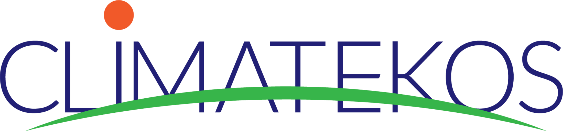 The impacts of climate change on the agricultural, water & agri-food sectors Robert Tippmann (Climatekos)
General impacts on agriculture
Temperature changes affect agricultural production through impacts on:
Timing and/or duration of physiological processes in plants => may result in reduced yields;
Nutritional quality of fruit and vegetable crops;
Soil carbon level and salinity;
Negative effects on livestock physiological processes, leading to e.g. reduced milk yields;
Geographical ranges & intensity of pests and diseases.

Changes in precipitation and reduced water availability lead to:
Water stress in plants, affecting plant growth, photosynthesis and respiration;
Land degradation;
Water stress in livestock.
General impacts on agriculture
Changes in atmospheric composition:
Elevated atmospheric CO2 concentrations can have a ‘fertilisation effect’ on certain crops (e.g. wheat and barley);
Increases in tropospheric ozone (O3) and its secondary by-products damage vegetation, reducing the quality/quantity of yields.
Regional projections
Potential impacts in Palestine
Crop area changes due to decrease in optimal farming conditions
Decreased crop productivity
Decreased livestock productivity
Increased risk of floods and droughts
Increased irrigation requirements
Increased agricultural production costs
Higher food prices
Decreased incomes and profitability for farmers, resulting in deteriorating rural livelihoods
Rising food insecurity
Potential impacts in Palestine
Few quantitative estimates available
E.g. Mimi and Jamous (2010), using the CROPWAT model:

Irrigation water requirement for Jericho and Al-Aghwar 
governorates under different scenarios in MCM/Y
Potential impacts in Palestine
Estimated losses of the main rainfed crops due to drought and frost over the agricultural season 2007/2008
Highly vulnerable issues (NAP)
General impacts on water
Declining rainfall => reduced water availability for rainfed agriculture
Increased evapotranspiration due to rising temperatures
Reduced surface runoff and groundwater recharge 
Higher variability and more extremes decrease reliability of water resources and increase uncertainty in water management
Sea level rise contributes to saltwater intrusion in coastal aquifers
Increased irrigation requirements => growing pressure on aquifers
Impacts on water quality
Regional projections
Climate models predict an overall drying of the Eastern Mediterranean region, but the magnitude of projected changes varies and should be interpreted with caution.
Recent results suggest average annual precipitation reductions in the region of up to 30% by the end of the century, compared to the 1961-1990 period (e.g. Lelieveld et al. 2012, Önol and Semazzi 2009; Smiatek et al. 2014; Chenoweth et al. 2011). 
Some studies project reductions in streamflow volumes (e.g. Smiatek and Kunstmann 2015; Peleg et al. 2015).
Regional projections
Water-related impacts of climate change on GDP in 2050
Source: World Bank (2016) High and dry: Climate change, water and the economy
Potential impacts in Palestine
Few quantitative estimates available, e.g.:
Chenoweth et al. (2011): precipitation decreases of 15% by 2050 and 23% by 2100 => per capita internal water resources decrease to 67 m3 by 2050 compared to 190 m3 in 2010. 
Mizyed (2009): a 16% reduction in precipitation could cause annual groundwater recharge to decrease by about 30%. When combined with a 6⁰C increase in temperature, groundwater recharge decreases by 50%.
Highly vulnerable issues (NAP)
General impacts on the food sector
Source: Adapted from Dasaklis and Pappis (2013) and Jobbins and Henley (2015)
Potential impacts in Palestine
Impacts on inputs (agricultural production & water resources)
The Palestinian food processing industry relies on locally produced agricultural products for 50% of the raw materials used
Impacts on domestic and imported food prices, which may aggravate food insecurity
High levels of food insecurity already (2014 survey): 46.7% in Gaza Strip and 16.3% in West Bank
Lack of large-scale cold-storage facilities 
‘Highly vulnerable issues’ in relation to the industry sector overall: value of raw materials imported, risks to infrastructure, value of industrial products and raw materials exported (esp. in Gaza)
Overall, very little information available
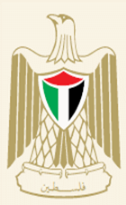 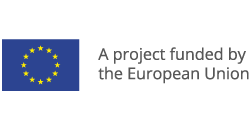 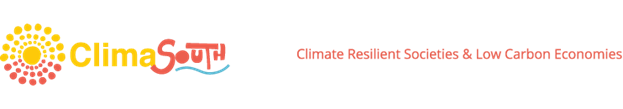 ‘Cost-benefit analysis of climate change adapation measures’
Robert Tippmann (Climatekos)
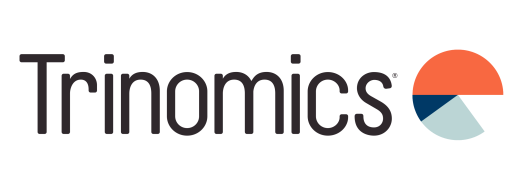 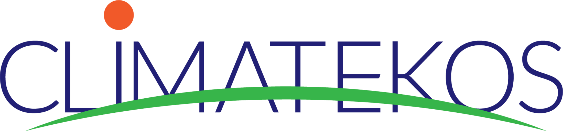 WWW.CLIMATEKOS.COM
Contents
International best practice in Cost-Benefit Analysis of adaptation options
State of affairs with regard to adaptation measures and required resources for implementation in Palestine
State of affairs with regard to benefits of adaptation measures in Palestine
Missing data and gaps towards full-fledged cost-benefit analysis in Palestine
Research needs
‘Presentation Title’
Business development meeting
London, 23 February 2012
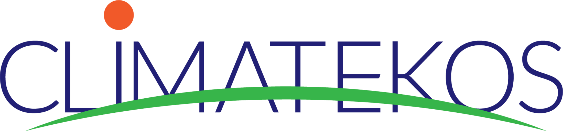 International best practice in Cost-Benefit Analysis of adaptation options
‘Presentation Title’
Business development meeting
London, 23 February 2012
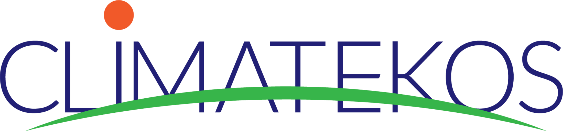 Several approaches exist to assess the costs and benefits of adaptation options, the most common of which are:
Cost-Benefit Analysis (CBA) - quantifying, expressing in monetary terms, and comparing all the costs and benefits
Cost-Effectiveness Analysis (CEA) - identifying least costly adaptation option(s) for achieving the objectives set (commonly applied when benefits of adaptation are difficult to express in monetary terms, but the costs can be quantified)
Multi-Criteria Analysis (MCA) - assessing different adaptation options against a number of selected criteria (weighting)
‘Presentation Title’
Business development meeting
London, 23 February 2012
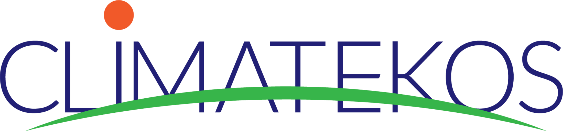 Figure 4‑1 Decision tree of possible approaches for assessing costs and benefits of adaptation options
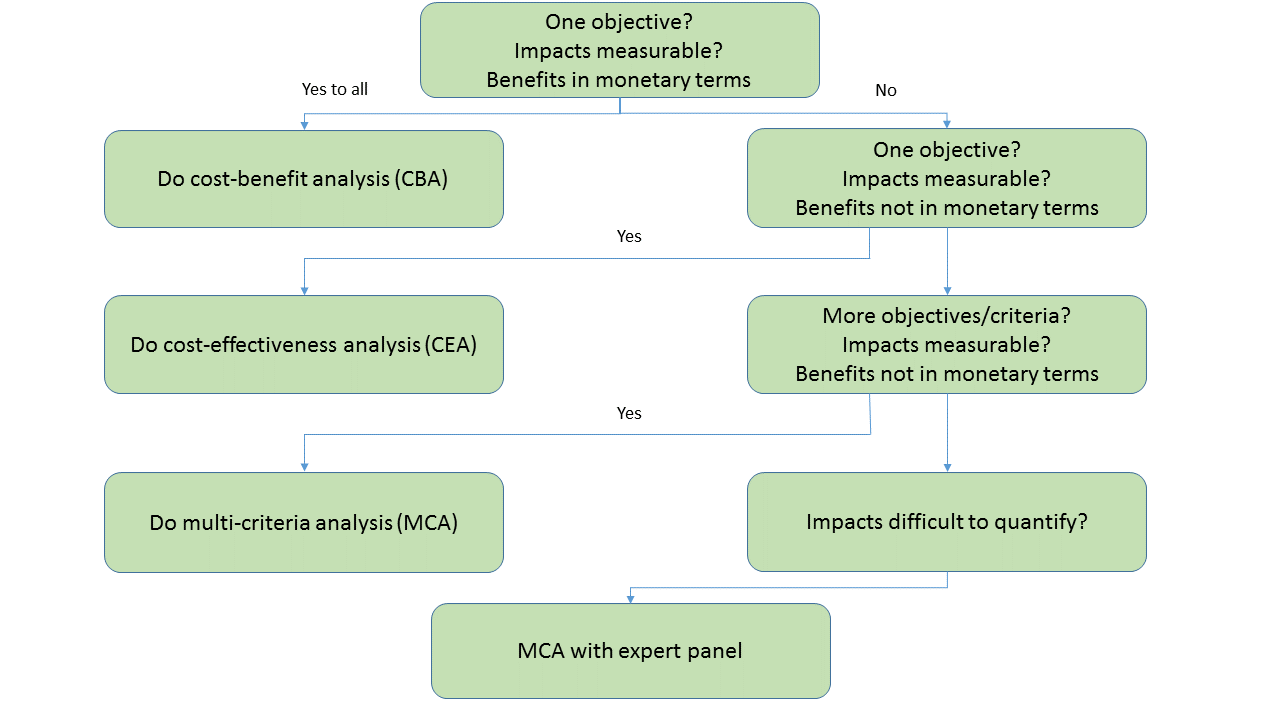 ‘Presentation Title’
Business development meeting
London, 23 February 2012
Source: UNFCCC (2011) Assessing the costs and benefits of adaptation options. An overview of approaches
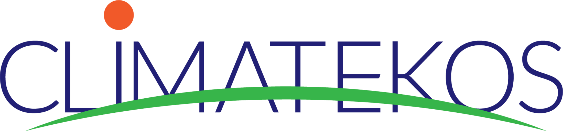 The main steps in applying CBA are (based on UNFCCC 2011 and FAO 2016b):
Agree on the adaptation objective and identify potential adaptation options
Establish a baseline
Define the boundaries of the analysis
Identify, quantify and aggregate the costs over specific time periods
Identify, quantify and aggregate the benefits over specific time periods
Discount benefits and costs to estimate present value
Compare the aggregated costs and benefits
‘Presentation Title’
Business development meeting
London, 23 February 2012
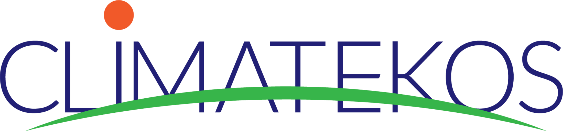 Main strength of the CBA:
Allows planners or decision-makers to compare diverse impacts using a single metric (monetary value)
Limitations of the CBA are:
Emphasis on efficiency (i.e. whether outputs achieved are optimal relative to resources allocated)
All costs and benefits must be monetized in order to allow comparison, whereas certain social and environmental goods and services are difficult to quantify in monetary terms
Boxes 4-1 and 4-2 in the report present examples of how CBA has been applied in practice to assess adaptation measures in Uganda (water sector) and Canada (timber sector) for illustrative purposes
‘Presentation Title’
Business development meeting
London, 23 February 2012
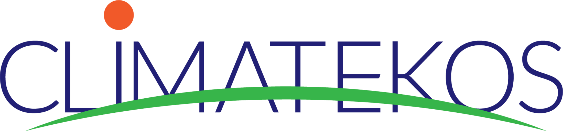 State of affairs with regard to adaptation measures and required resources for implementation in Palestine
‘Presentation Title’
London, 23 February 2012
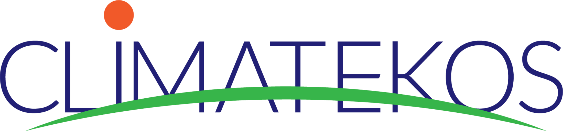 Palestine’s NAP development process included a stakeholder consultation process aimed at the identification and prioritization of adaptation options on the basis of a MCA. More specifically:
A range of adaptation options were identified for each vulnerable sector
The scale of the costs associated with the design and implementation of each adaptation option, including operational costs (e.g. human resources) and investment costs were identified/estimated.
Broad-brush cost estimates were assigned for each adaptation option. Some costs appear more accurate than others.
‘Presentation Title’
Business development meeting
London, 23 February 2012
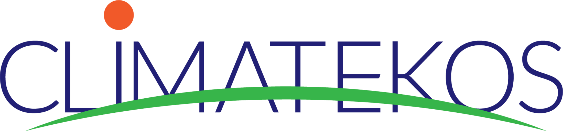 The total costs of implementing the agriculture, water and food-related adaptation options proposed in the NAP have been estimated at
USD 1 billion, USD 369.3 million , and
USD 289.5, respectively, in the West Bank.
For the Gaza Strip, the total costs amount to
USD 645.8 million for agriculture,
USD 582.7 million in the water sector, and
USD 153.75 million in the food sector.
The cost of several adaptation measures in the industry sector which are partly related to the agri-food industry has been estimated at
USD 28 million for the West Bank and
USD 49 million for the Gaza Strip.
‘Presentation Title’
Business development meeting
London, 23 February 2012
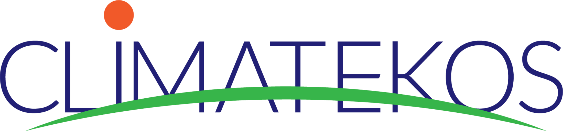 It is not possible to distinguish the agri-food related component of these estimates from the costs pertaining to adaptation in other industry sub-sectors.
The values represent, however, ballpark figures that would have to be further refined in order to allow for a full quantitative cost-benefit analysis (CBA) of adaptation in these sectors
‘Presentation Title’
Business development meeting
London, 23 February 2012
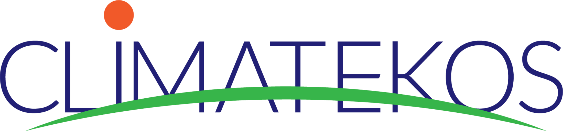 State of affairs with regard to benefits of adaptation measures in Palestine
‘Presentation Title’
Business development meeting
London, 23 February 2012
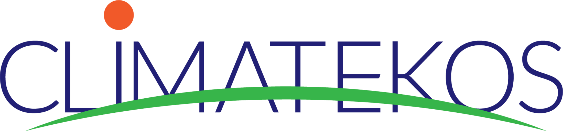 Box 4-3 Highest-ranking adaptation options per sector in the West Bank and Gaza Strip
London, 23 February 2012
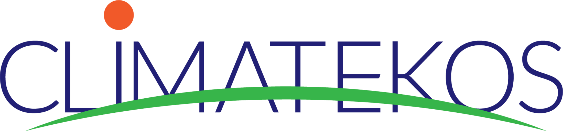 The outcomes of the NAP stakeholder consultation provide only broad-brush qualitative evaluations of the options’ benefits (in terms of avoided damage, efficacy, co-benefits)
We endeavoured to derive more fine-grained estimates of the costs and benefits of the NAP adaptation options
Brief, additional survey with questionnaire and list of projects/programmes was sent to relevant, informed officers within each PA institution (here MoA and PWA)
MoA and PWA examined the list of projects/programmes and looked into their portfolio, but are not yet able to provide such information on costs and benefits since such data will still need to be gathered and analysed
‘Presentation Title’
Business development meeting
London, 23 February 2012
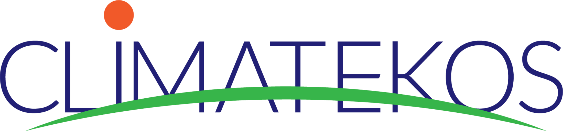 Missing data and gaps towards full-fledged
cost-benefit analysis in Palestine
‘Presentation Title’
London, 23 February 2012
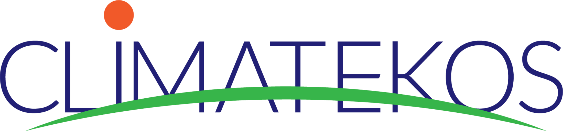 More refined evaluations would be needed for some of the adaptation measures for a full-fledged CBA compared to what is provided in the NAP
A more detailed assessment would have to look into the costs of each foreseen action/project and consider different types of costs (one-off investments and continuous costs, costs of building new infrastructure or rehabilitating existing assets, operational and maintenance costs, etc.).
The time horizon of these costs would also have to be considered, and an appropriate discount rate applied to express costs in their present value.
‘Presentation Title’
Business development meeting
London, 23 February 2012
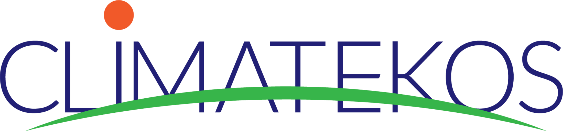 The NAP provides an initial indication of benefits and ranking of adaptation options (through MCA). However, the assessment of benefits for a CBA of proposed adaptation measures would require further information on:
The economic impact (or cost) of climate change (ideally, monetized) in each sector of interest, in order to estimate the cost of inaction, or the damage that could be avoided by implementing adaptation measures;
The effectiveness of each adaptation option in reducing the impacts of climate change in that sector (i.e. by how much would the costs of climate change identified in point 1) above be reduced through the adaptation measure?);
Any additional benefits resulting from the option’s implementation, ideally expressed in monetary terms.
‘Presentation Title’
Business development meeting
London, 23 February 2012
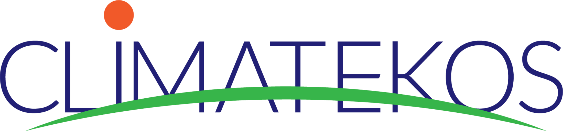 Finally, the aggregated costs and benefits of each adaptation measure would have to be compared (e.g. on the basis of their net present value, benefit-cost ratio, or internal rate of return), in order to identify the most efficient adaptation options.
‘Presentation Title’
Business development meeting
London, 23 February 2012
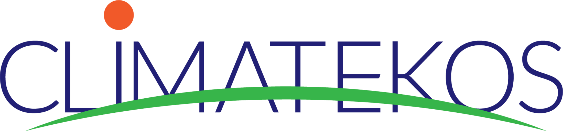 Research needs
‘Presentation Title’
London, 23 February 2012
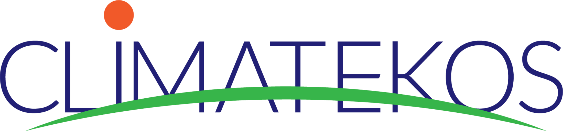 The Multi-Criteria Analysis underpinning the NAP provides a first estimate of the relative performance of different adaptation options.
The MCA is a suitable approach in contexts where quantitative data on impacts is limited and where consideration should be given to multiple criteria (in addition to efficiency and effectiveness).
However, there is scope for further economic assessment of the costs and benefits of identified adaptation options in order to conduct a full cost-benefit analysis.
‘Presentation Title’
Business development meeting
London, 23 February 2012
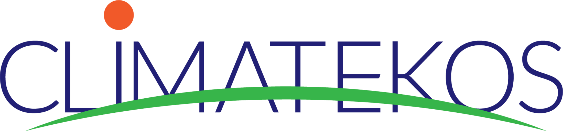 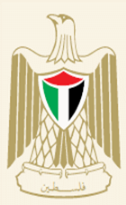 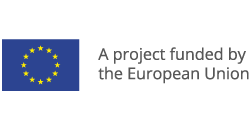 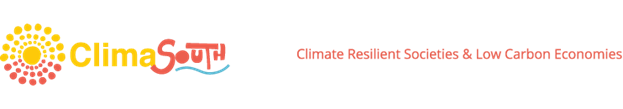 ‘Options for immediate & long term actions & recommended roadmap’
Robert Tippmann (Climatekos)
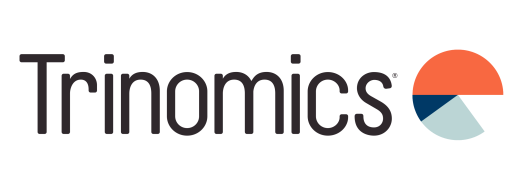 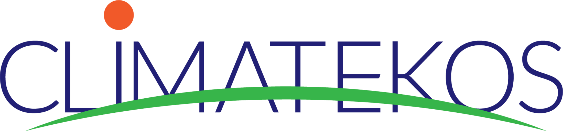 WWW.CLIMATEKOS.COM
Contents
Assessing economic impacts of climate change, and costs and benefits of adaptation actions to climate change in Palestine
Recommended way forward & next steps (3 Options & 1 proposal)
‘Presentation Title’
Business development meeting
London, 23 February 2012
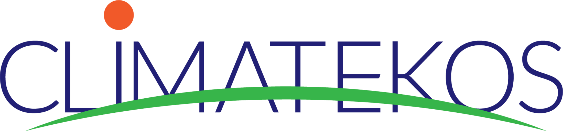 Assessing economic impacts of climate change, and costs and benefits of adaptation actions to climate change in Palestine
‘Presentation Title’
Business development meeting
London, 23 February 2012
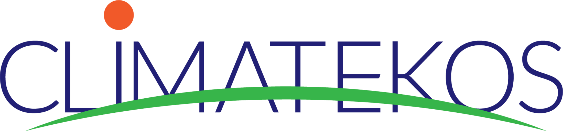 Climate change trends, scenario development and impact assessment: current state & gaps
Climate change projections and scenarios are derived from regional data & interpretations from global and regional models.
Downscaling to the national and local levels, using and integrating locally derived data is not available yet.
Significant uncertainties about the precise impacts of climate change in the country remain (impacts/economic impact assessments)
The ongoing “EXACT” project funded by UNDP addresses the lack of downscaling of hydro climate models and related vulnerability studies and adaptation planning.
‘Presentation Title’
Business development meeting
London, 23 February 2012
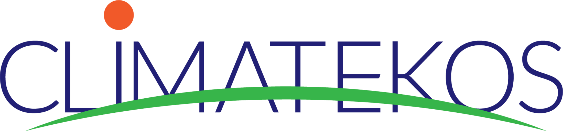 Table 5‑1 Summary of findings table of identified highly vulnerable issues in the agricultural, water and agri-food sectors, corresponding adaptation options and costs as per the National Adaptation Plan in the West Bank and the Gaza Strip
‘Presentation Title’
Business development meeting
London, 23 February 2012
Climate change trends, scenario development and impact assessment: current state & gaps
Broad, general assessments on certain aspects (e.g. impacts on coastal aquifers in Gaza) or a country-wide quantitative economic impact assessment of past extreme weather events (drought and frost in the agriculture sector) already exist
Determination or integration of future climate change impact scenarios is the next step
Isolated case studies modelling climate change scenarios and related economic impacts for particular localities have already been determined and are useful first experiences to build on (e.g. application of the CROPWAT model to several incremental climate change scenarios for the West Bank governorates of Jericho and Al-Aghwar)
‘Presentation Title’
Business development meeting
London, 23 February 2012
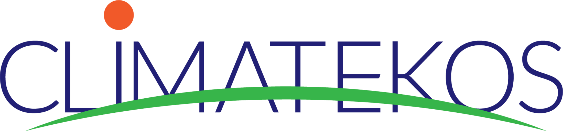 Isolated qualitative studies or surveys on specific aspects or specific locailities (very small samples) exist, such as a survey among 57 agricultural households in the Jordan Rift Valley (Mason and Mimi, 2014).
Both the modelling case study and the qualitative study on agricultural households either still relied on regional level data and make general judgements on impacts (e.g. coastal aquifers) or did not yet look into the collection of relevant primary local data to underpin modelling efforts and (economic) impact assessments.
‘Presentation Title’
Business development meeting
London, 23 February 2012
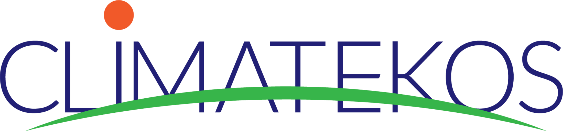 Adaptation costs and benefits: current state & gaps
The first step in identifying, prioritizing and then ranking adaptation options in the three priority sectors has been taken (MCA) - arriving at first cost estimates and broad-brush qualitative evaluations of the options’ benefits (in terms of avoided damage, efficacy, co-benefits) at the same time.
A clear best-practice process and methodology has been applied here to identify a range of adaptation options in the three sectors
‘Presentation Title’
Business development meeting
London, 23 February 2012
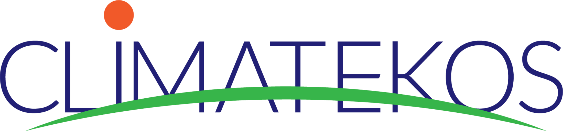 Adaptation costs and benefits: current state & gaps
The scale of the costs associated with the design and implementation of each adaptation option, including operational costs (e.g. human resources) and investment costs has been established.
This process allows to arrive at broad-brush cost estimates and calculate overall total costs of implementing the agriculture, water and food-related adaptation options proposed in the NAP (see Table 5-1 above).
The robustness of an MCA result however depends on the certainty of the information regarding the selected criteria, the relative priorities (weights) given to the criteria, and the extent to which the weights and scores per criterion are commonly agreed upon by stakeholders
‘Presentation Title’
Business development meeting
London, 23 February 2012
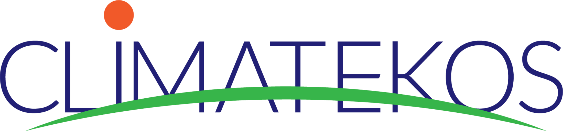 Recommended way forward & next steps
(3 Options & 1 proposal)
‘Presentation Title’
Business development meeting
London, 23 February 2012
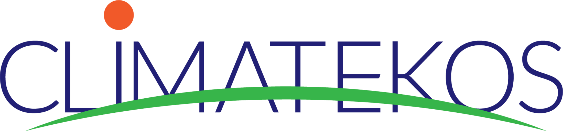 Introduce climate modelling, downscaling & collection of local level climate data
Conduct the downscaling of global and regional climate models to the national and local/governorate level (DoM).
Climate modeling may be contracted out, whereas
the collection of local level climate data may rest with the DoM
Resources and capabilities required for Palestine to generate its own climate modelling: approx. USD 2.1 million (Source: NAP process)
‘Presentation Title’
Business development meeting
London, 23 February 2012
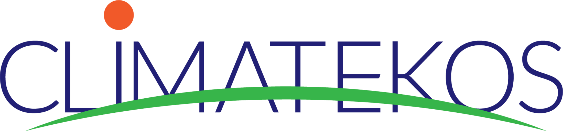 Quantify climate risks and economic impacts
Conduct or contract out detailed climate risk and economic impact assessments in the  sectors highly vulnerable to climate change – arriving at a better understanding of the risks, costs and benefits to make the (economic) case for action now and not later
Quantifying the risks, costs and benefits is often very useful, but not always and in all cases needed (immediately) to convince (public) stakeholders to make decisions and act.
Making sustained investment decisions over many years as well as engaging the private sector in related actions and mobilizing private capital will however greatly benefit or, in some cases, even require quantifiable risks, costs and benefits though.
‘Presentation Title’
Business development meeting
London, 23 February 2012
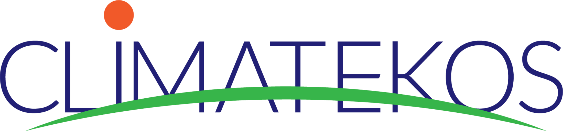 Cutting edge risk assessment approaches and tools
Contemporary risk assessment lacks robust, quantitative methodologies that inform the best options for adaptation to climate change.
R&D work is underway, introducing or integrating stochastic risk assessment tools traditionally been used in the financial services sector with climate risk assessments.
Determine the best timing and costing options for investment in adaptation through probabilistic scenario analysis
See presentation on climate risk assessment and stochastic modeling from the financial services sector
Going beyond and being complementary to existing ‘soft’ approaches
‘Presentation Title’
Business development meeting
London, 23 February 2012
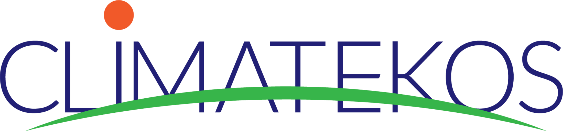 Cutting edge risk assessment approaches and tools
Related quantitative risk assessment frameworks and methodologies allow for combining or integrating of expert advice and climate and economic data to inform the best means of using stochastic risk assessment tools for particular regions and activities.
Such approaches are aimed at public and private organizations, planners and decision-makers where there is high asset risk to climate change impacts.
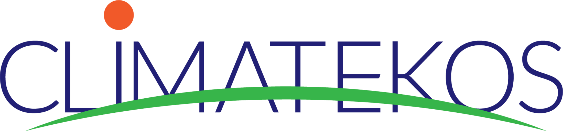 Detailed economic impacts assessments
Identify and then implement appropriate risk management approaches to increase preparedness for climate risks, at best or at some point underpinned by hard, quantifiable data (see above), requires economic impact assessments
The report outlines two examples, one for the water sector and one for the agri-food sector, that are by no means exhaustive with regard to scope and scale, but provide a first indication of what such economic assessments in the water or agri-food sector entail (see Box 5-1 in the report).
Business development meeting
London, 23 February 2012
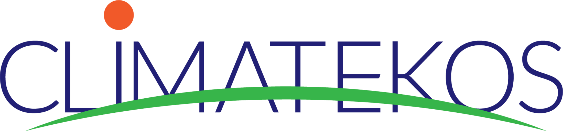 Options for the further analysis of the costs and benefits – starting with the three priority sectors
Table 5-2 Options for the further analysis of the costs and benefits in Palestinian context
‘Presentation Title’
(Proposed) roadmap
Roadmap towards a permanent, (near) real-time climate risk/impact monitoring system
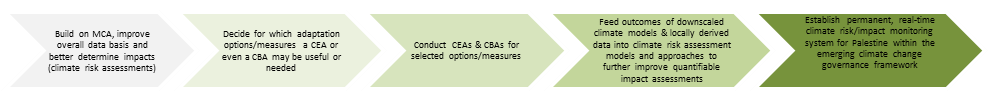 ‘Presentation Title’
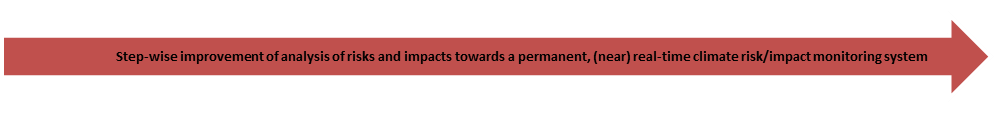 Business development meeting
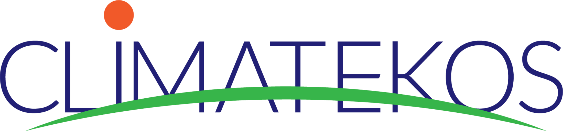 Contact
Robert Tippmann
Senior Partner, Climatekos
robert.tippmann@climatekos.com
Tel.: +493078951956
‘Presentation Title’
in co-operation with and on behalf of
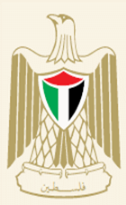 London, 23 February 2012
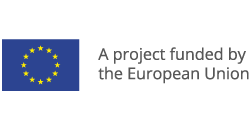 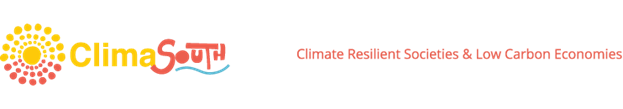 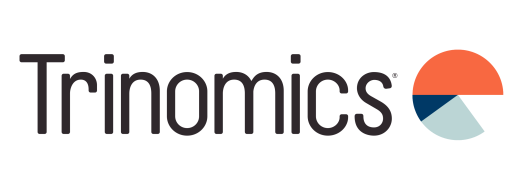 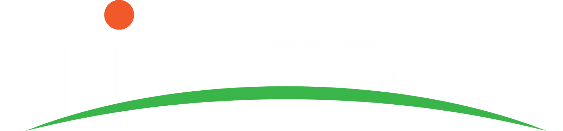